Expert Content
Strategy Guide
Mortgage Print Flyer Library
Print Flyers – Mortgage
Expert Content Library
The Expert Content library of print flyers consists of educational content to help the average consumer better understand the mortgage process and various programs/products. Flyers are built in single and cobranded versions. 
The flyer library covers the basics of buying a home, explores different products for military members, retirees, and first-time homebuyers, and provides a base from which many additional, company-specific flyers can be created. 
All mortgage print flyers have been built leveraging self-serve templates to allow admins more flexibility in adjusting the library including imagery, some branding elements, and copy. This allows admins and compliance teams to more efficiently produce a library that meets the company’s unique needs. 
Colors and logos will be dynamically populated based on the branding/DBA logic setup and have been coded to allow admins some control over how the branding is displayed (example: removing logo in design or adding a background for the logo, adjusting font color, and more).
General Mortgage
Print flyer samples (cobranded versions exist of each asset).
Mortgage Information
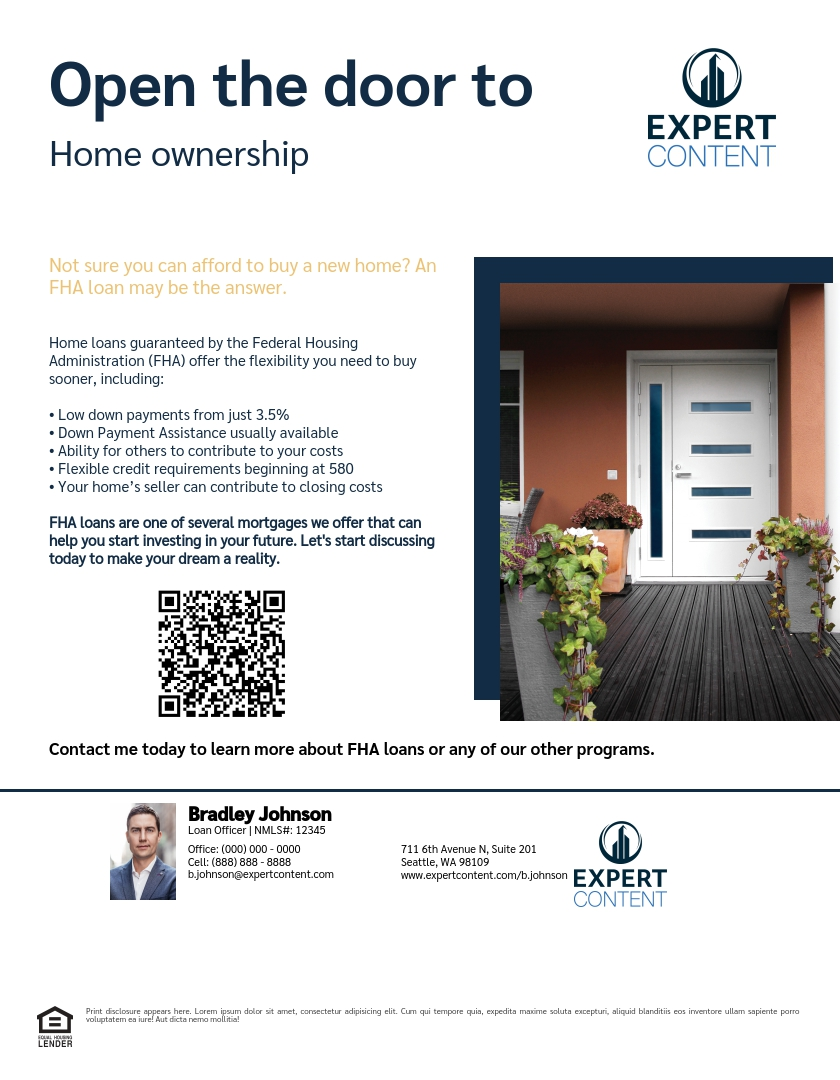 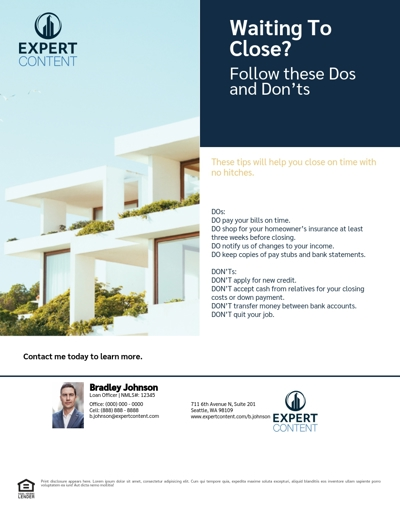 Mortgage Information
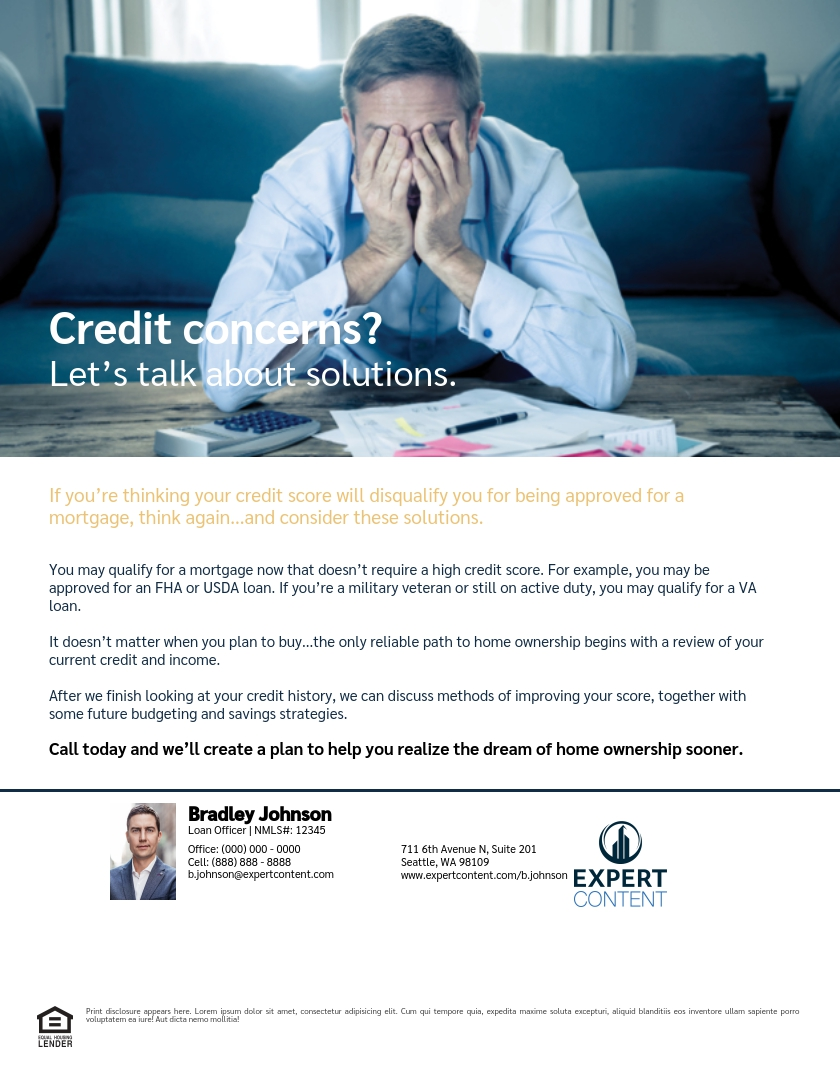 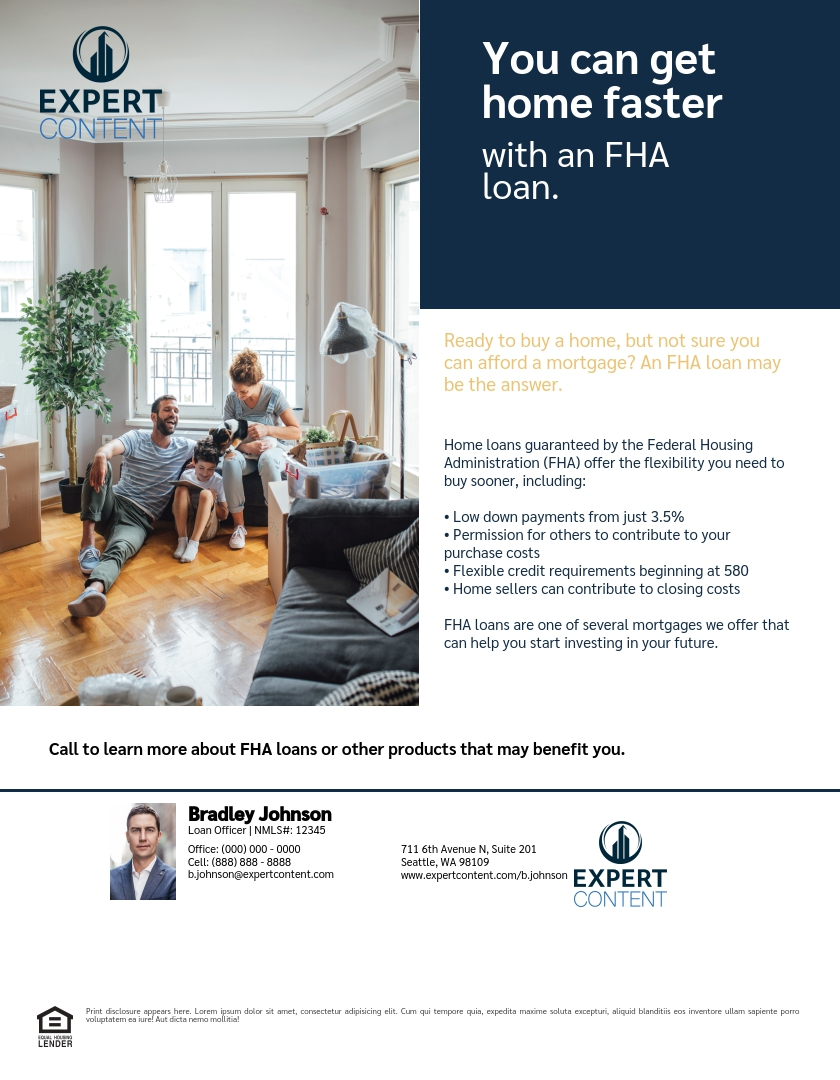 Mortgage Information
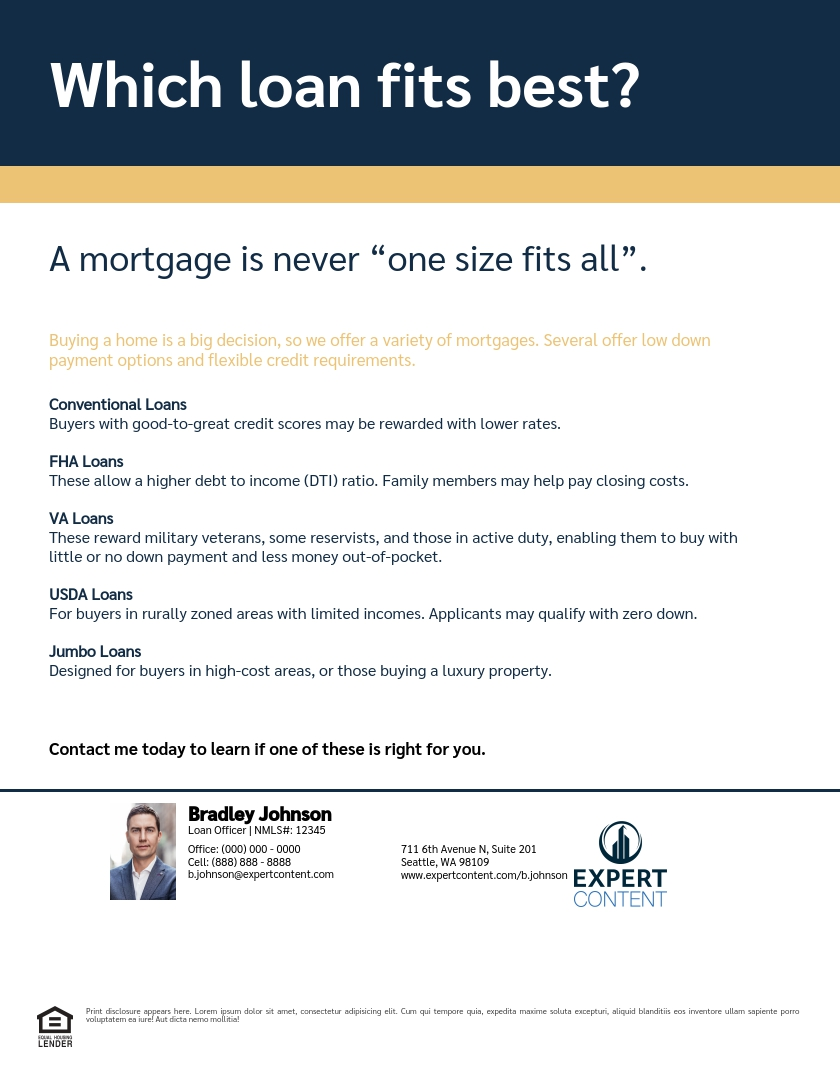 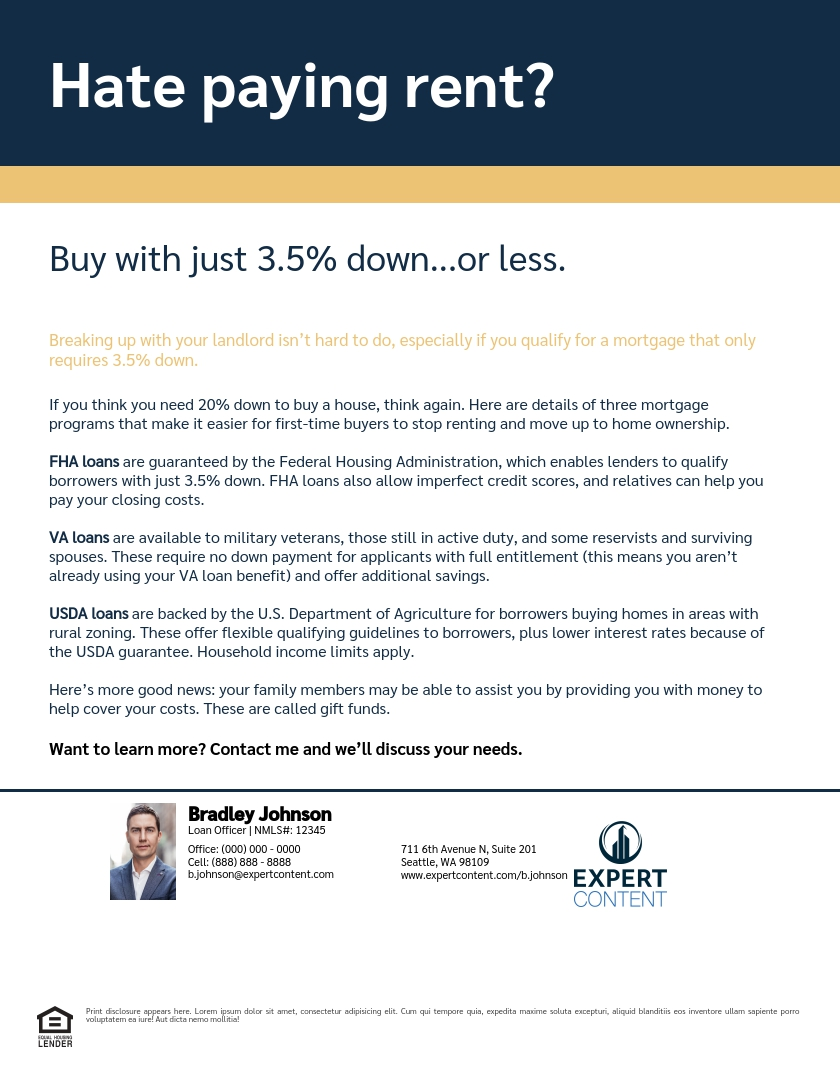 Mortgage Information
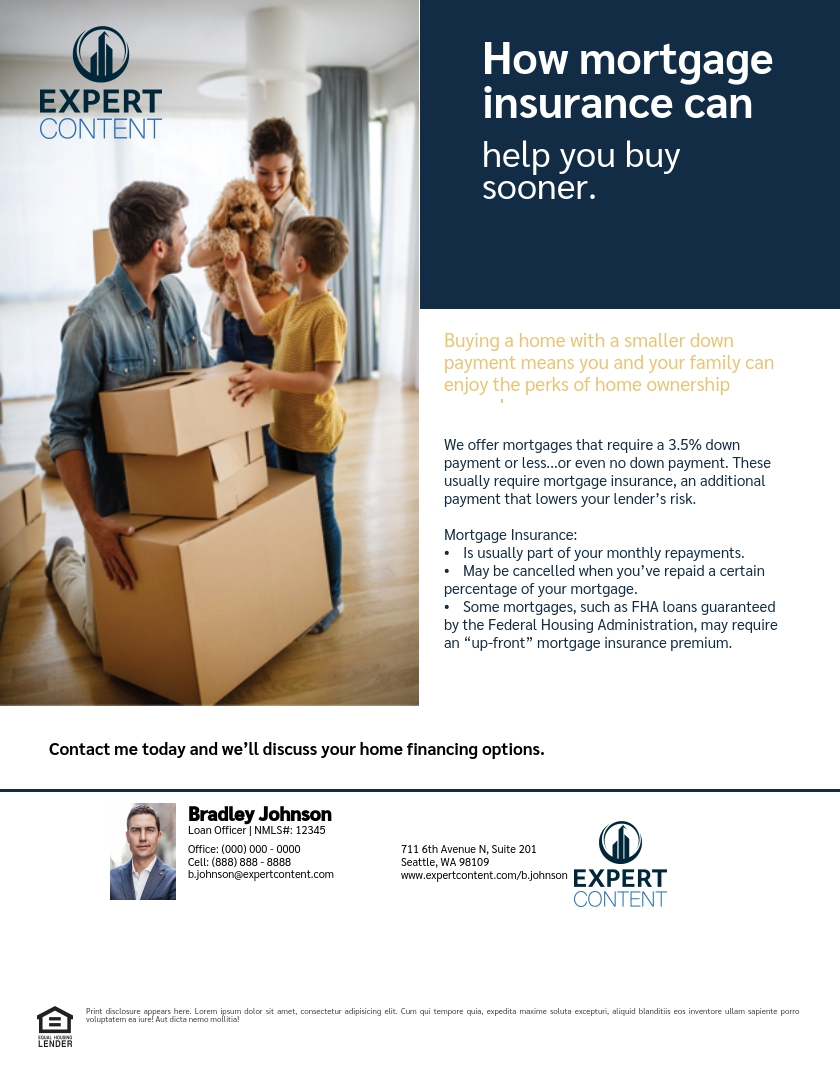 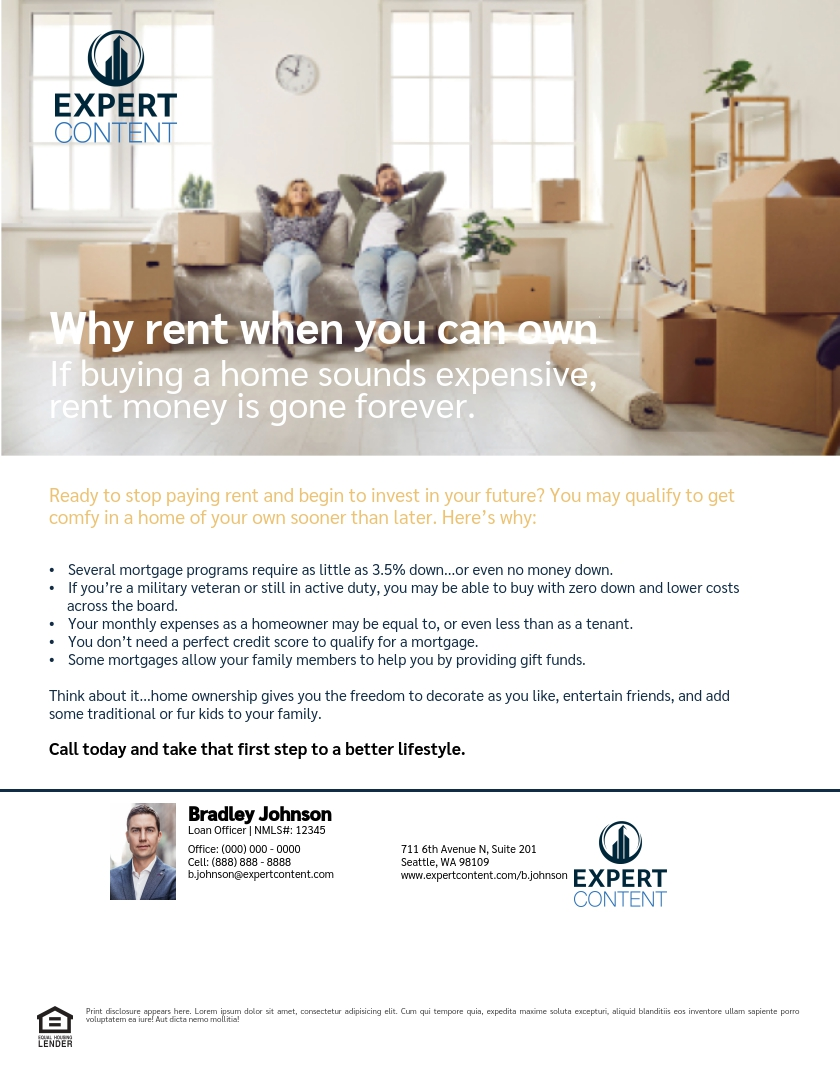 Mortgage Information
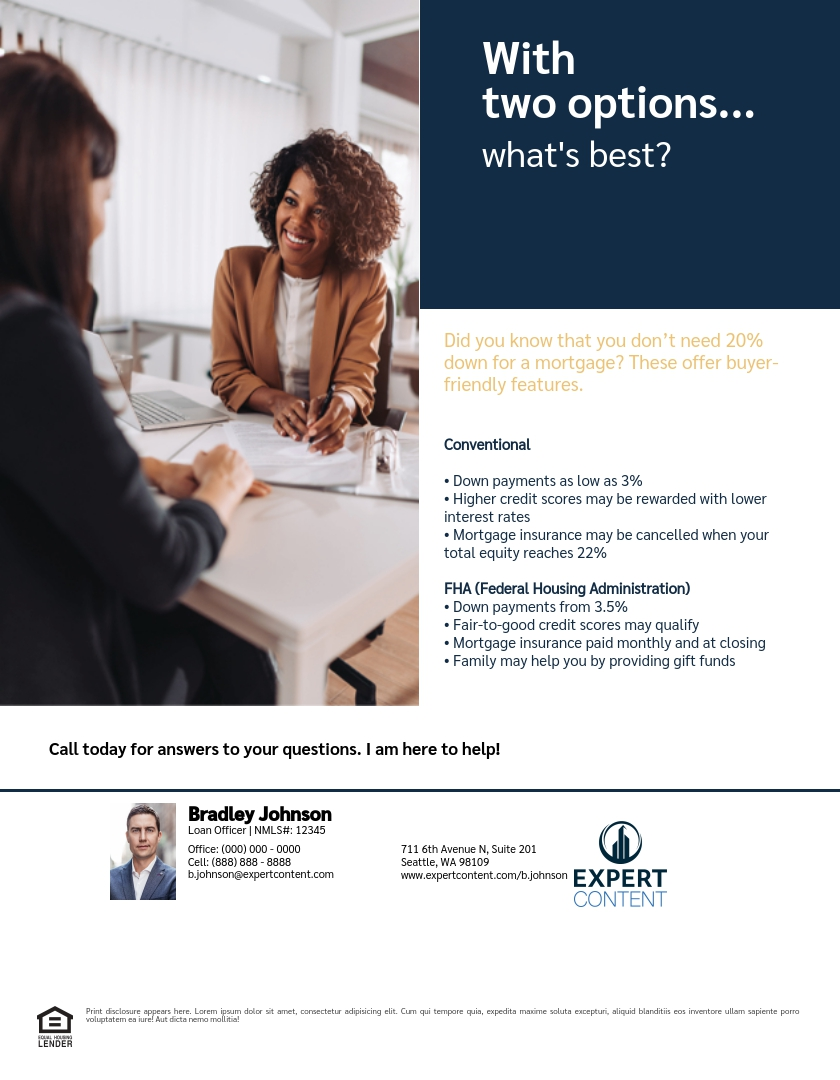 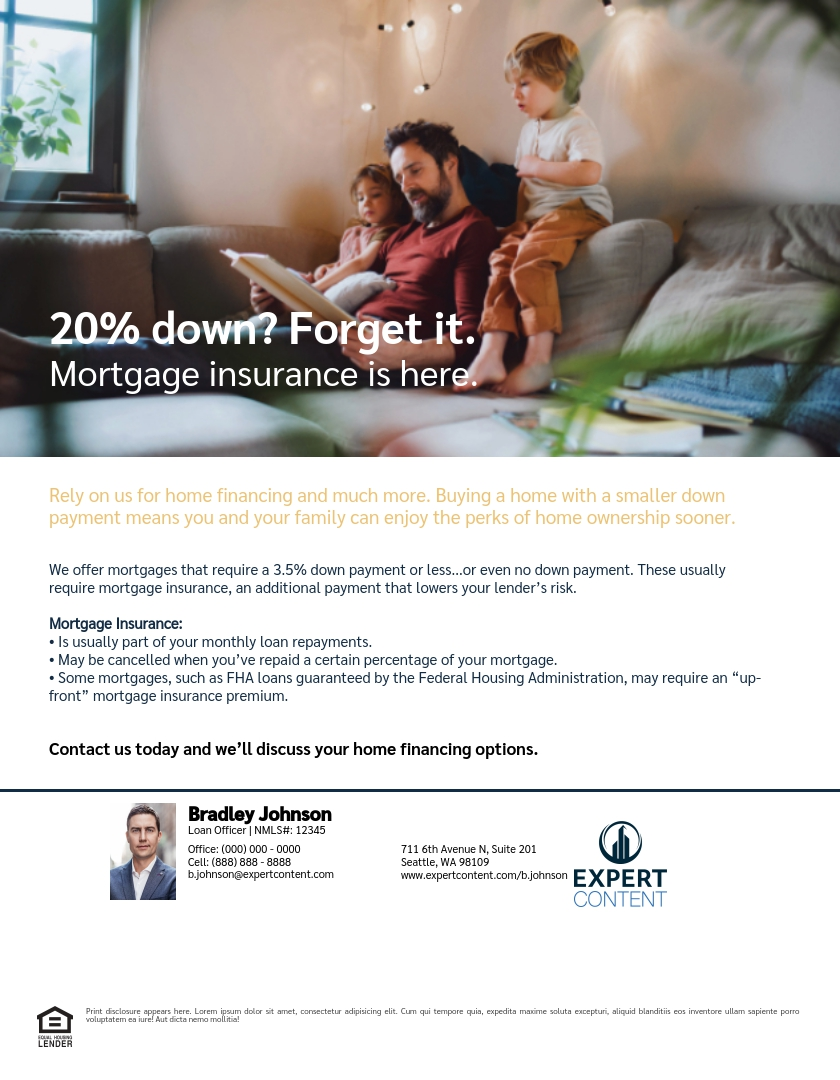 Mortgage Information
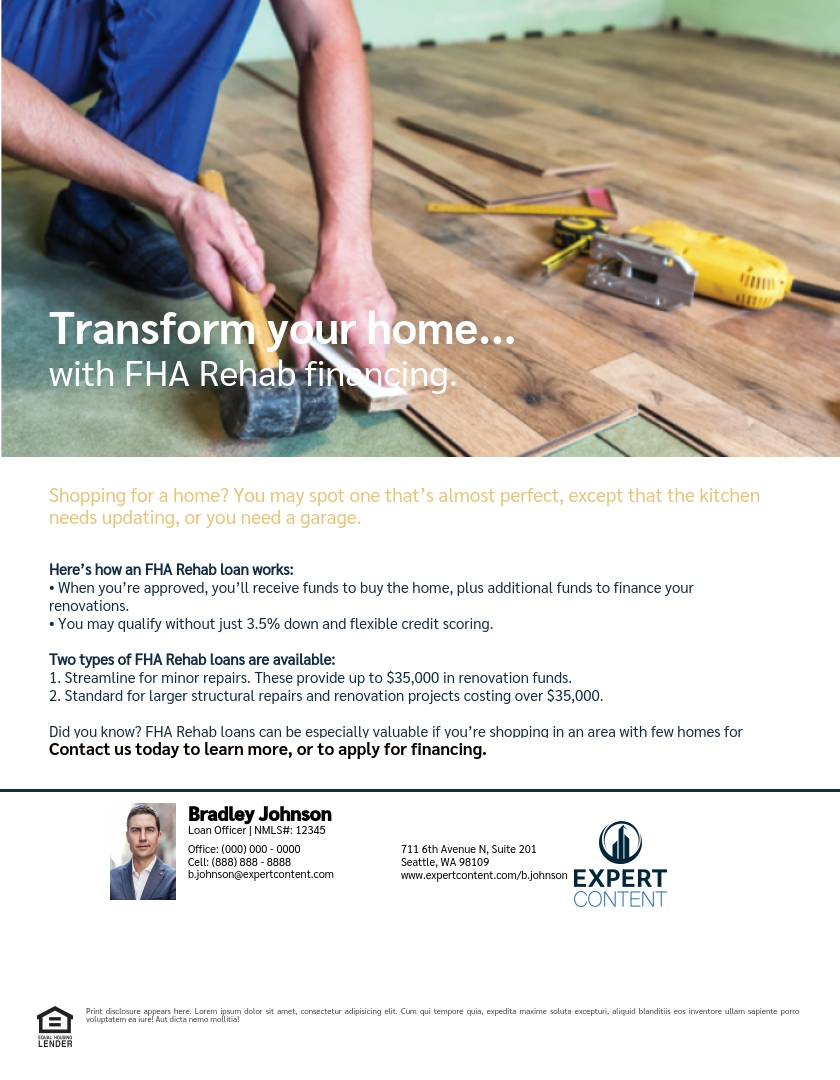 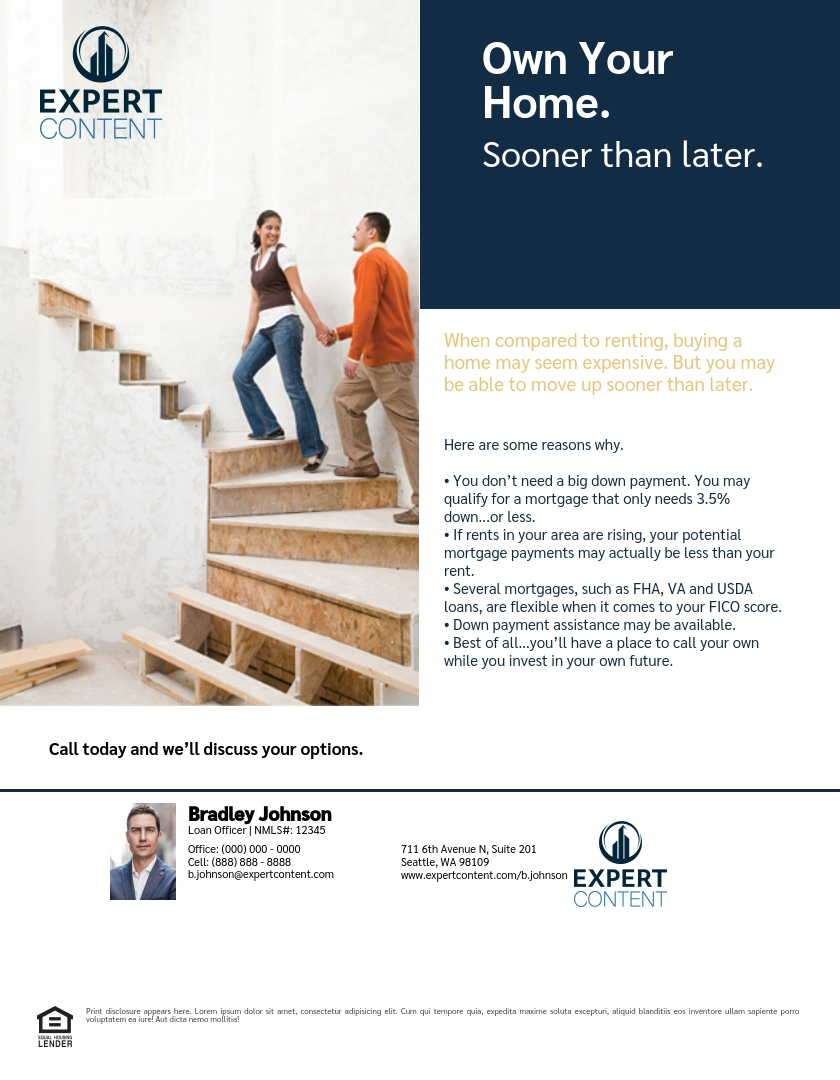 Mortgage Information
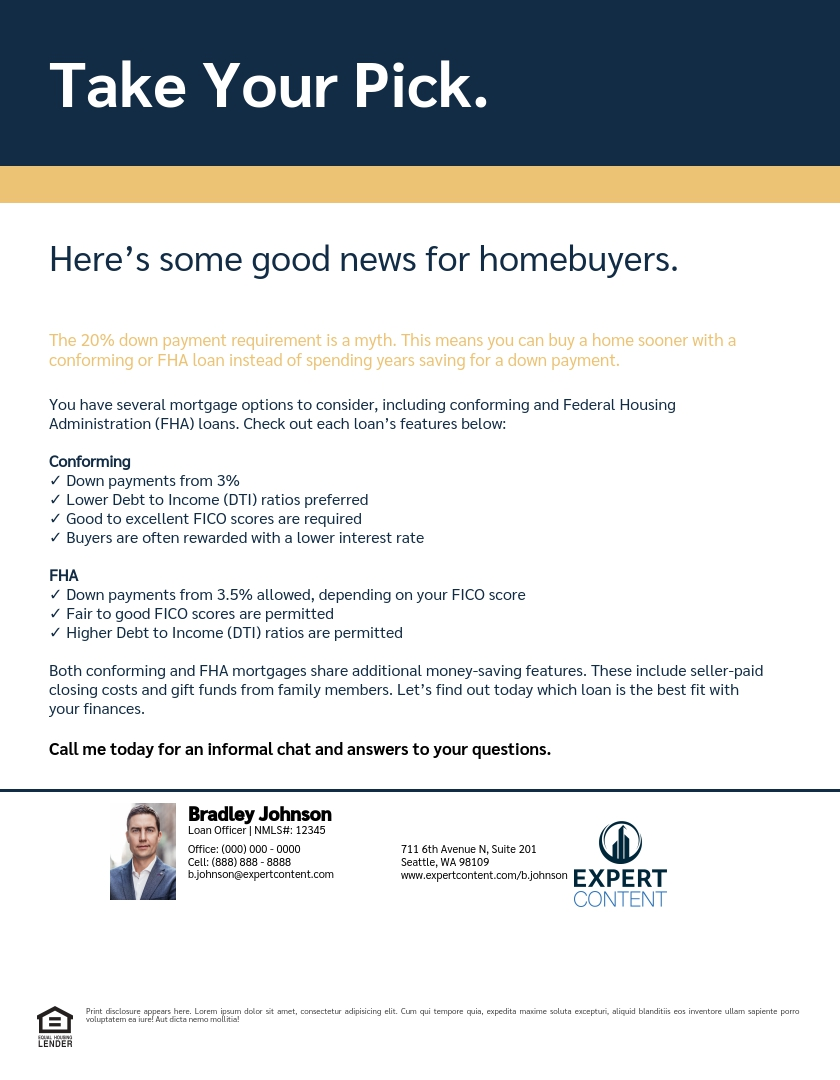 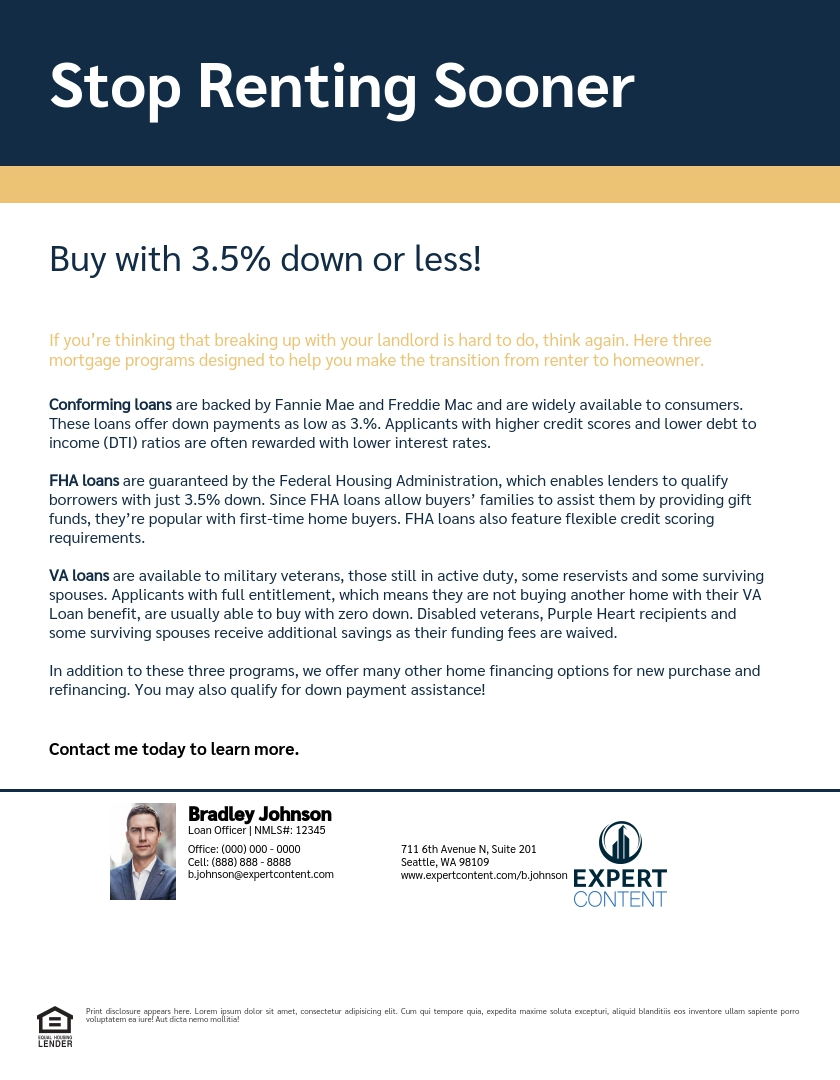 Products & programs
Print flyer samples (cobranded versions exist of each asset).
Jumbo Mortgages
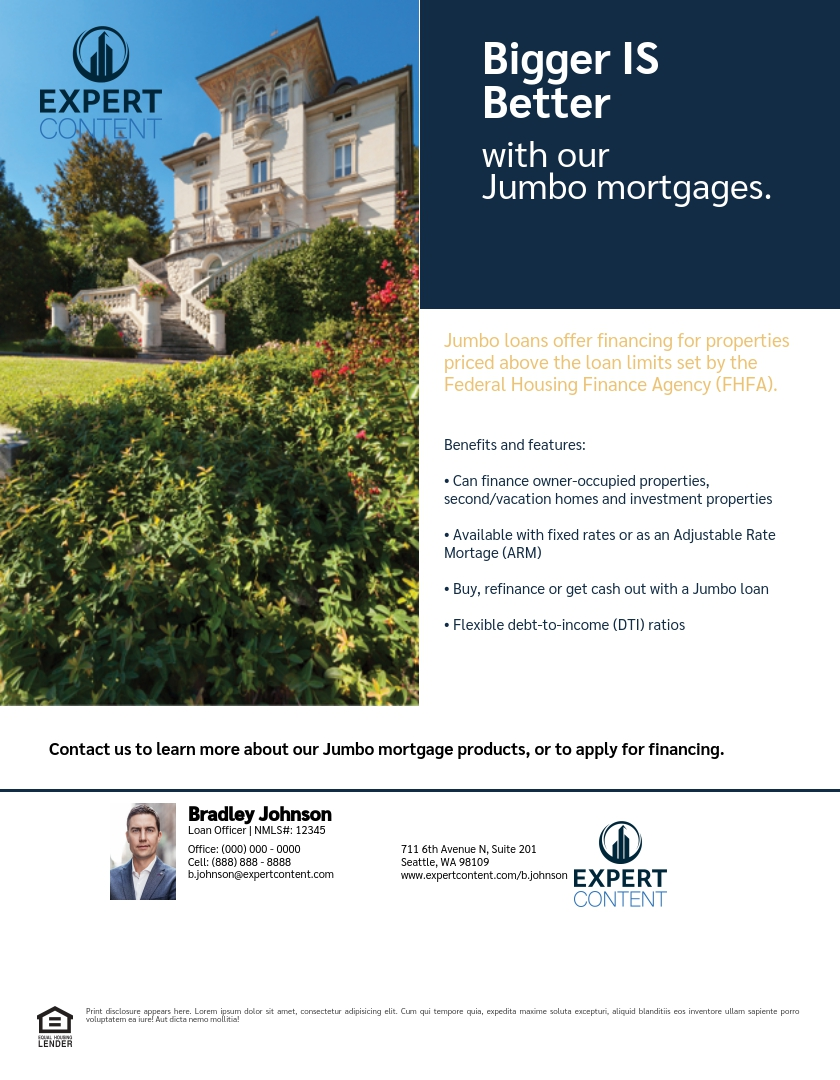 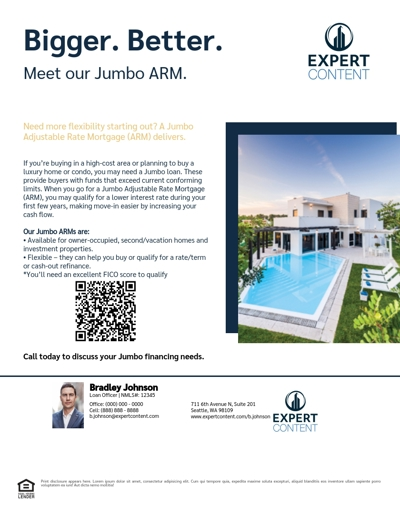 VA Loans
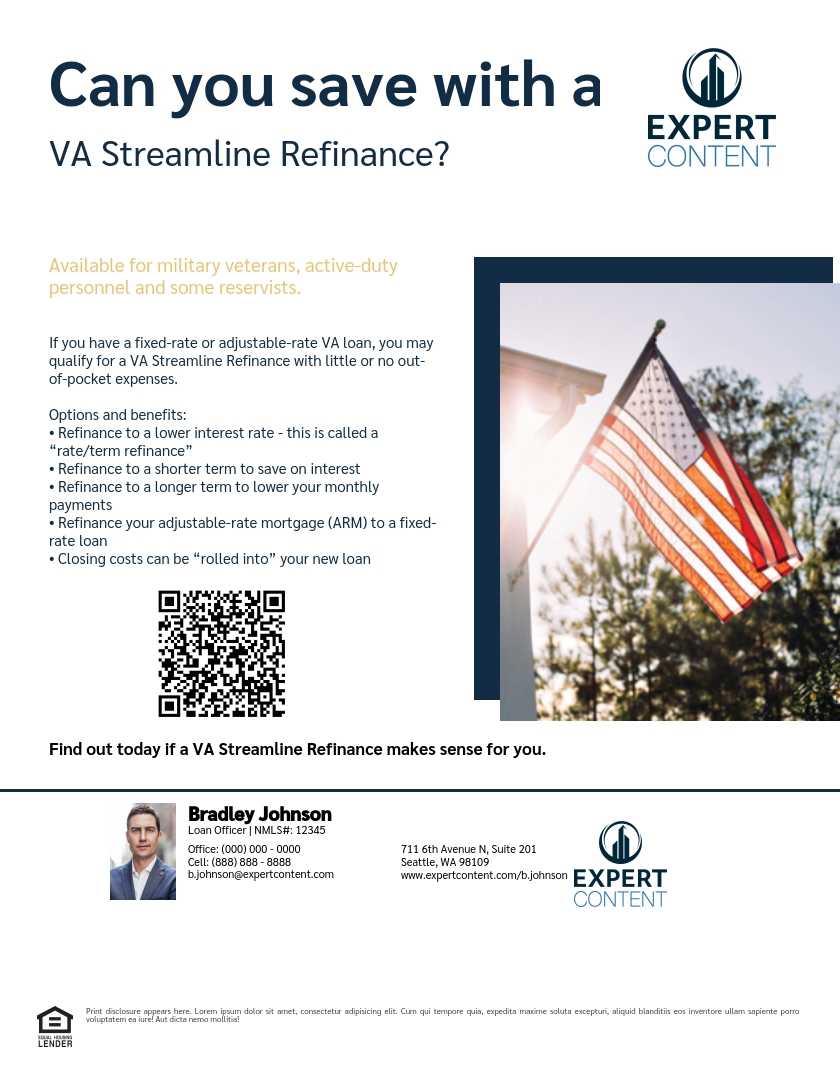 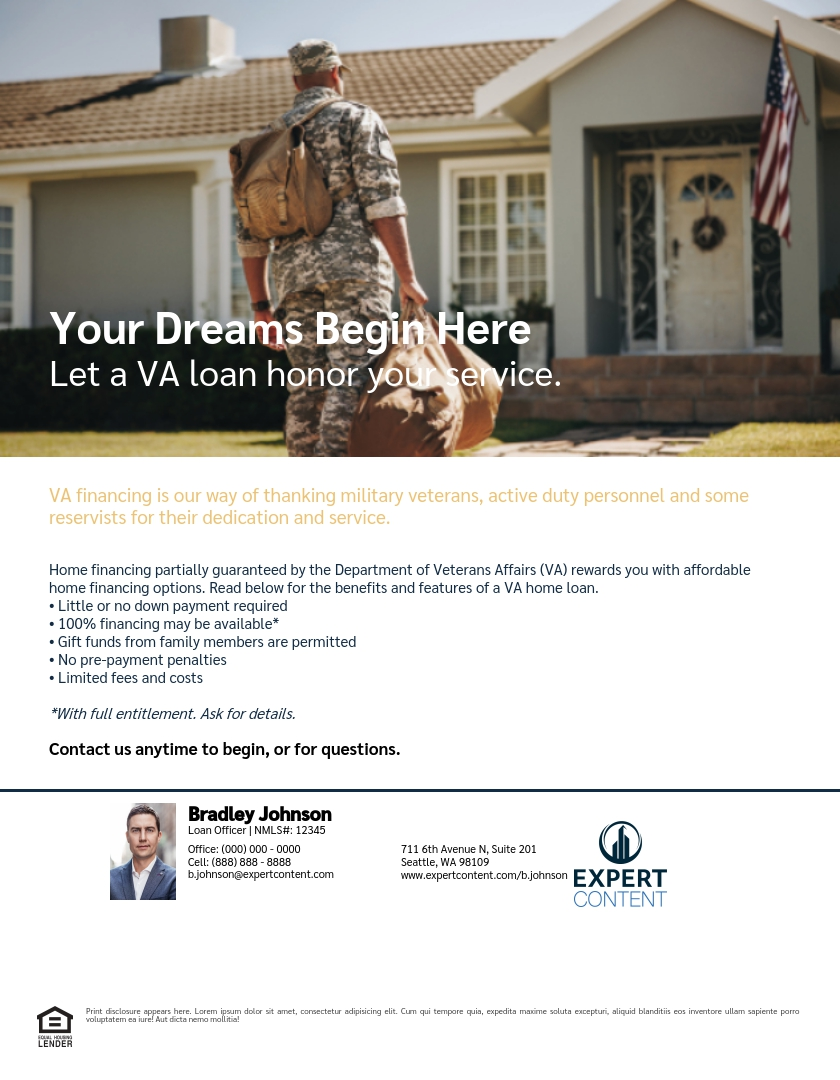 USDA Financing
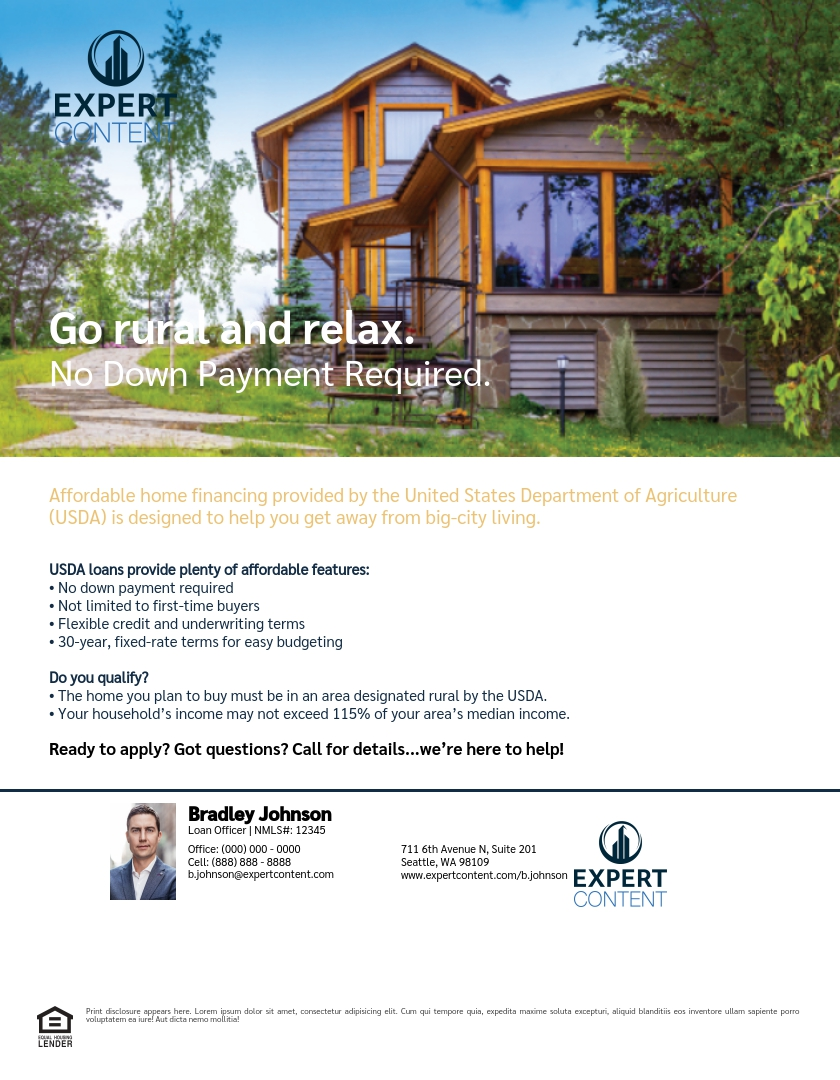 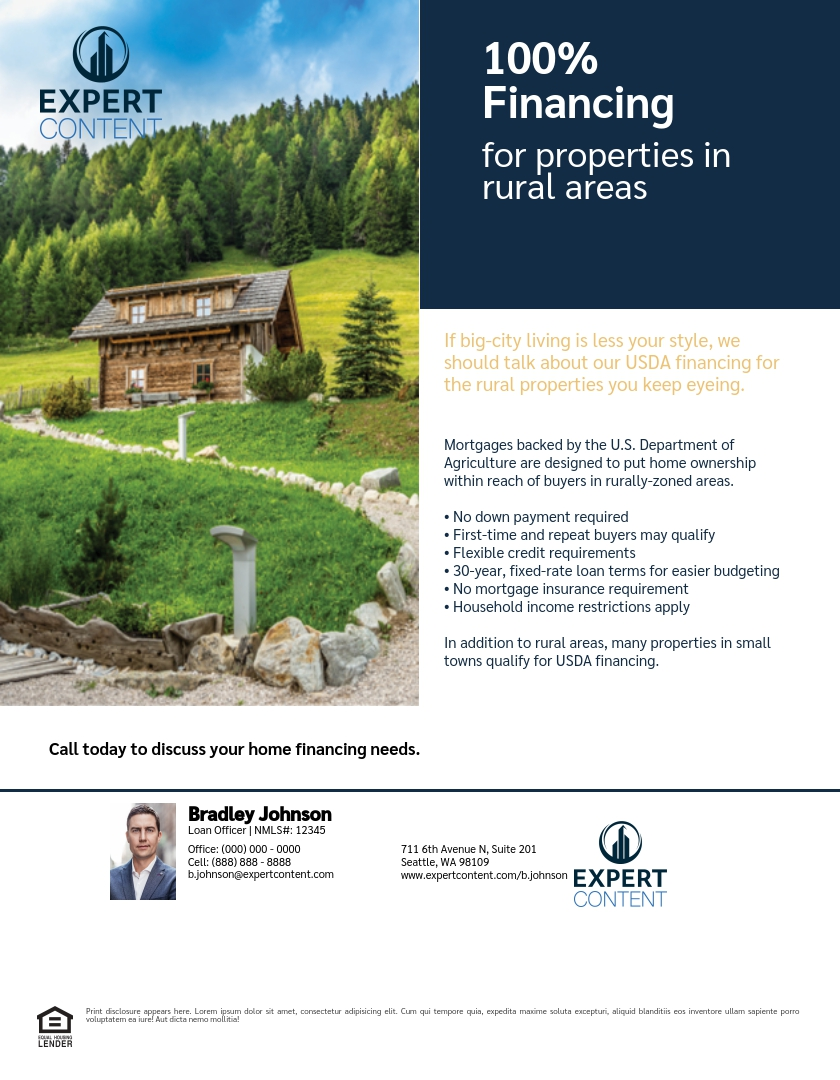 Meet the Team
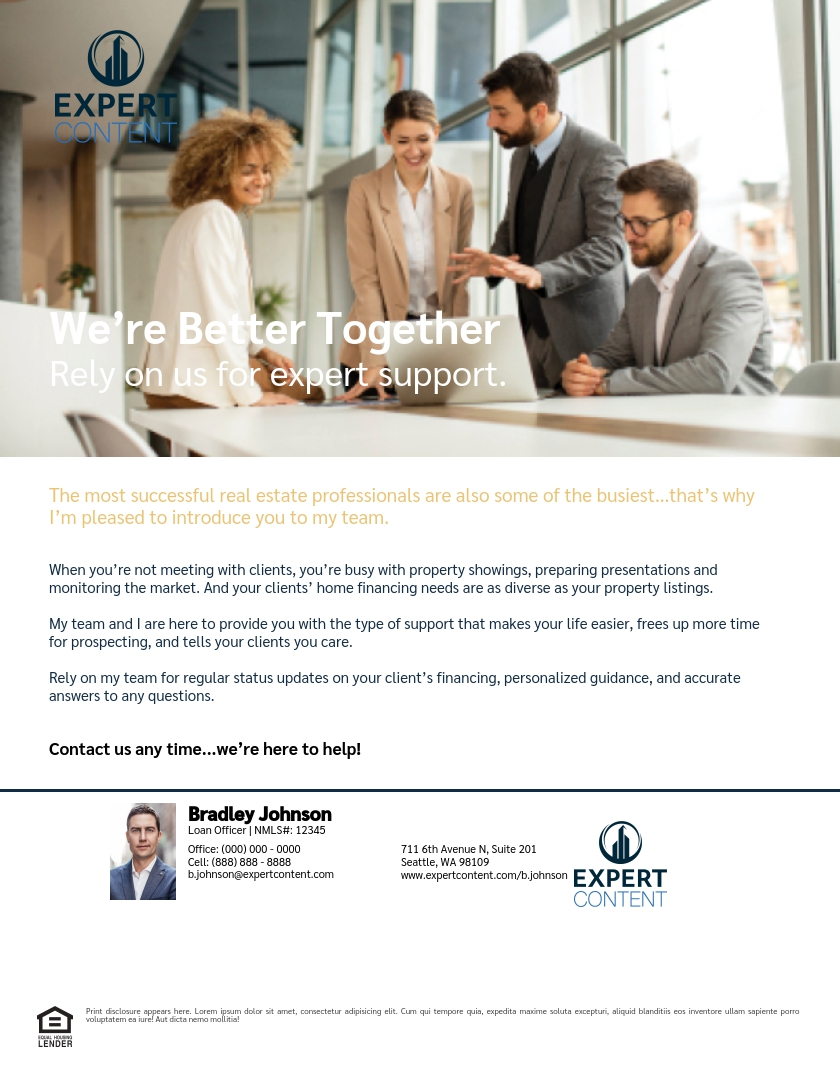 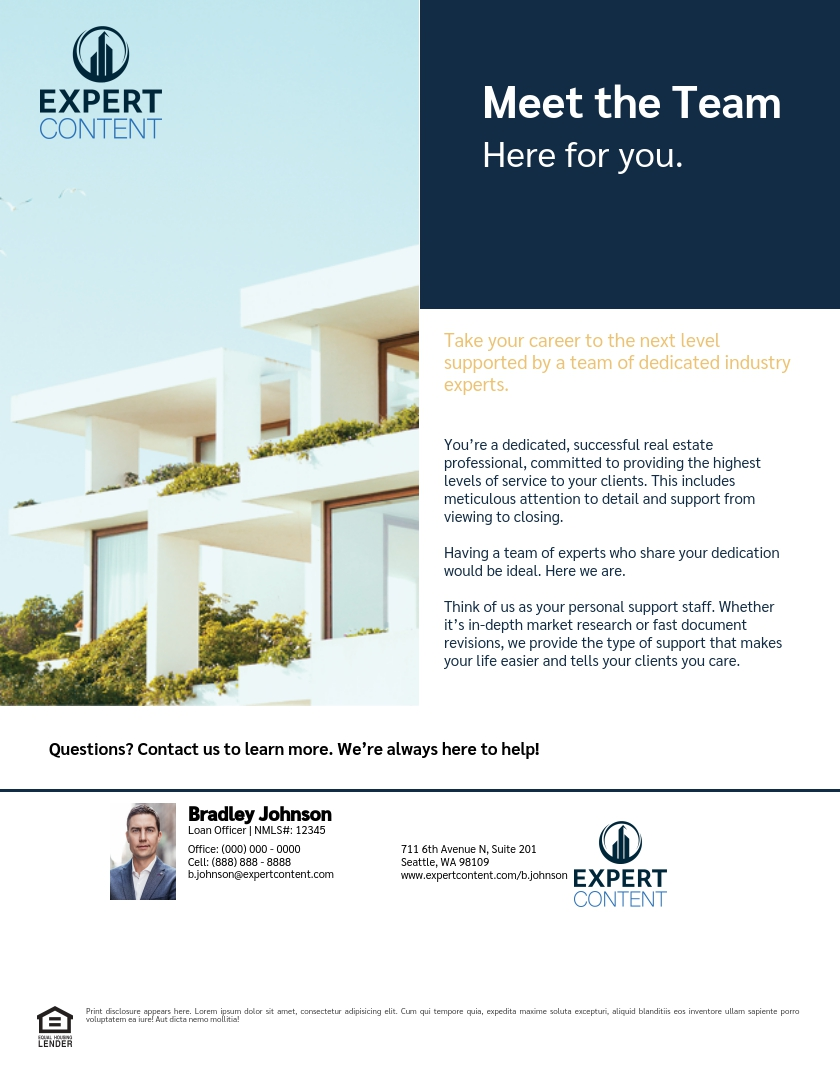 First-Time Homebuyer
Print flyer samples (cobranded versions exist of each asset).
First-Time Homebuyer Series
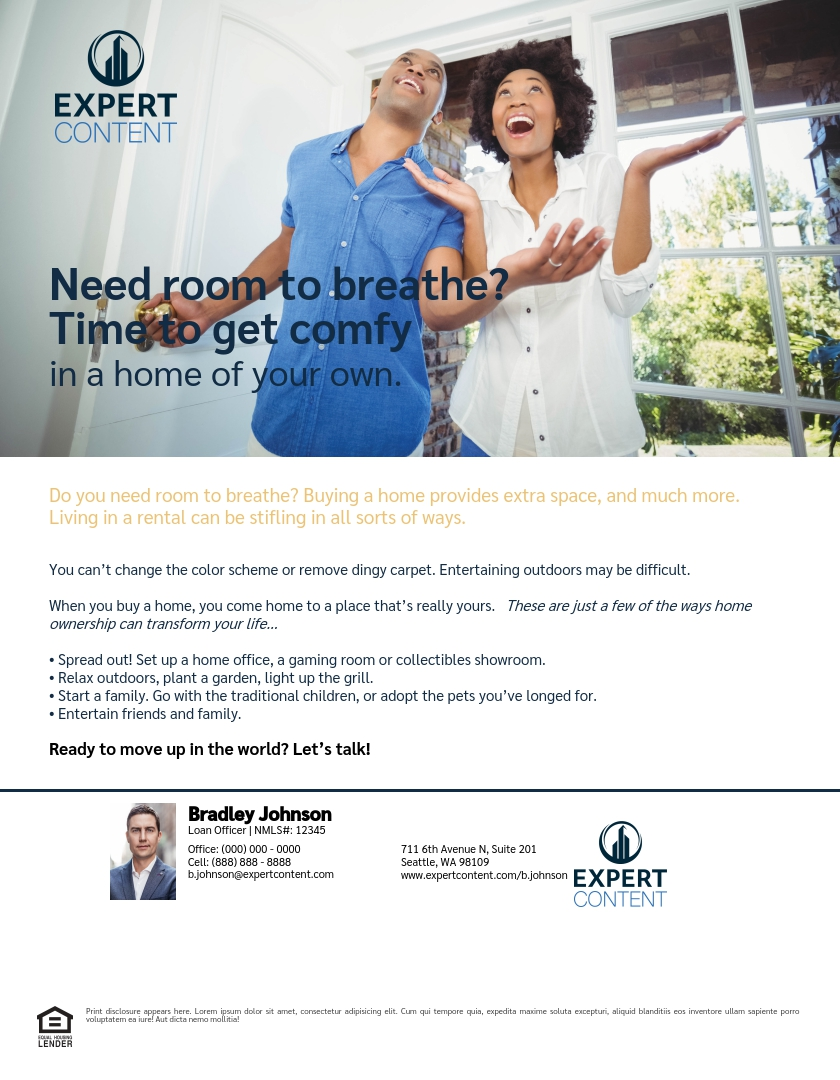 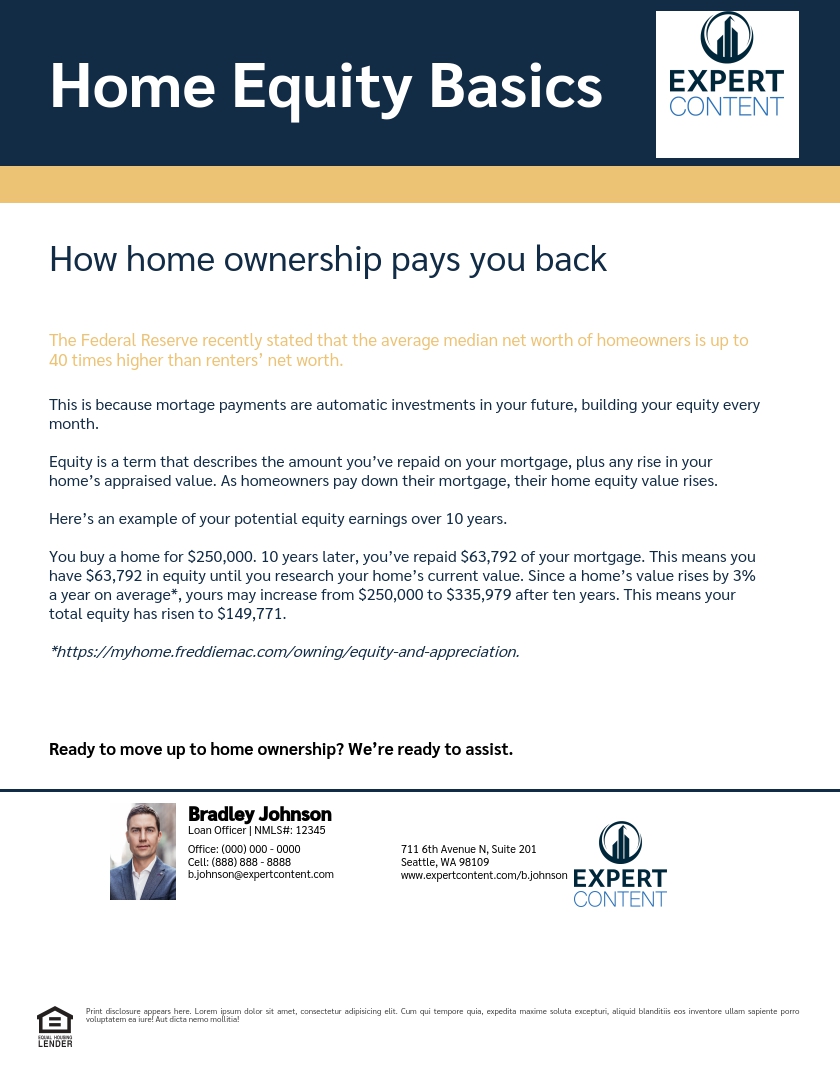 First-Time Homebuyer Series
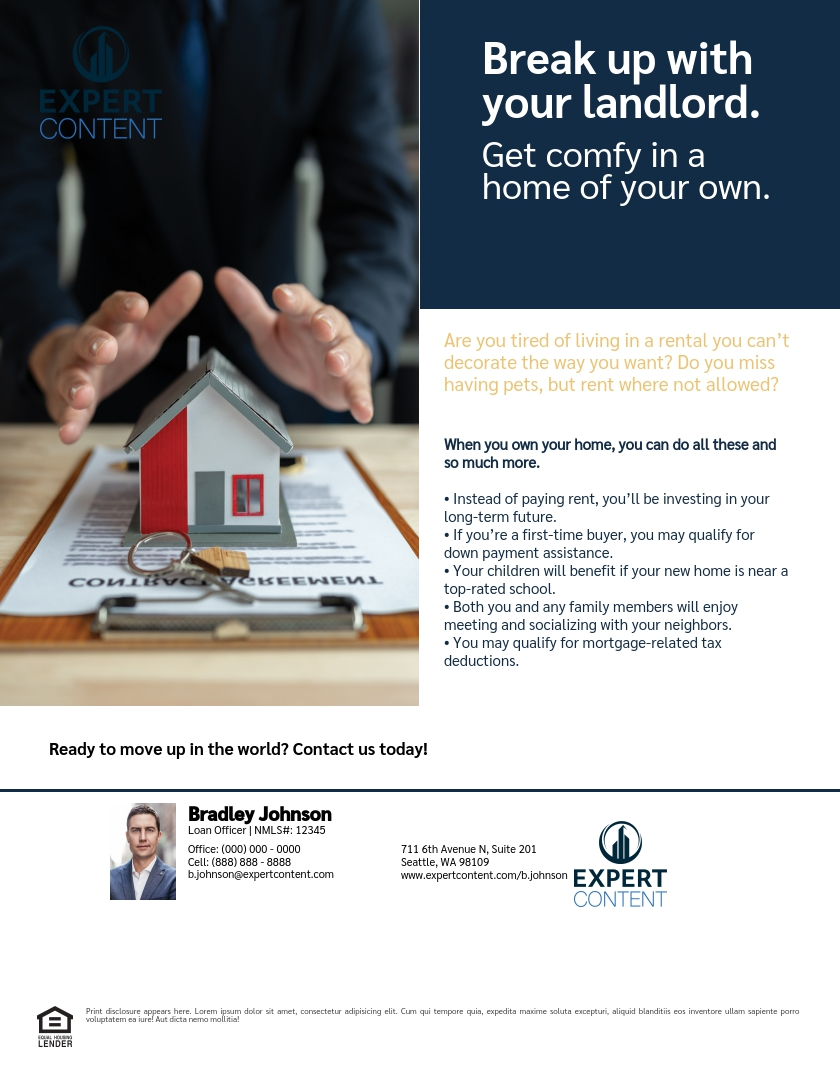 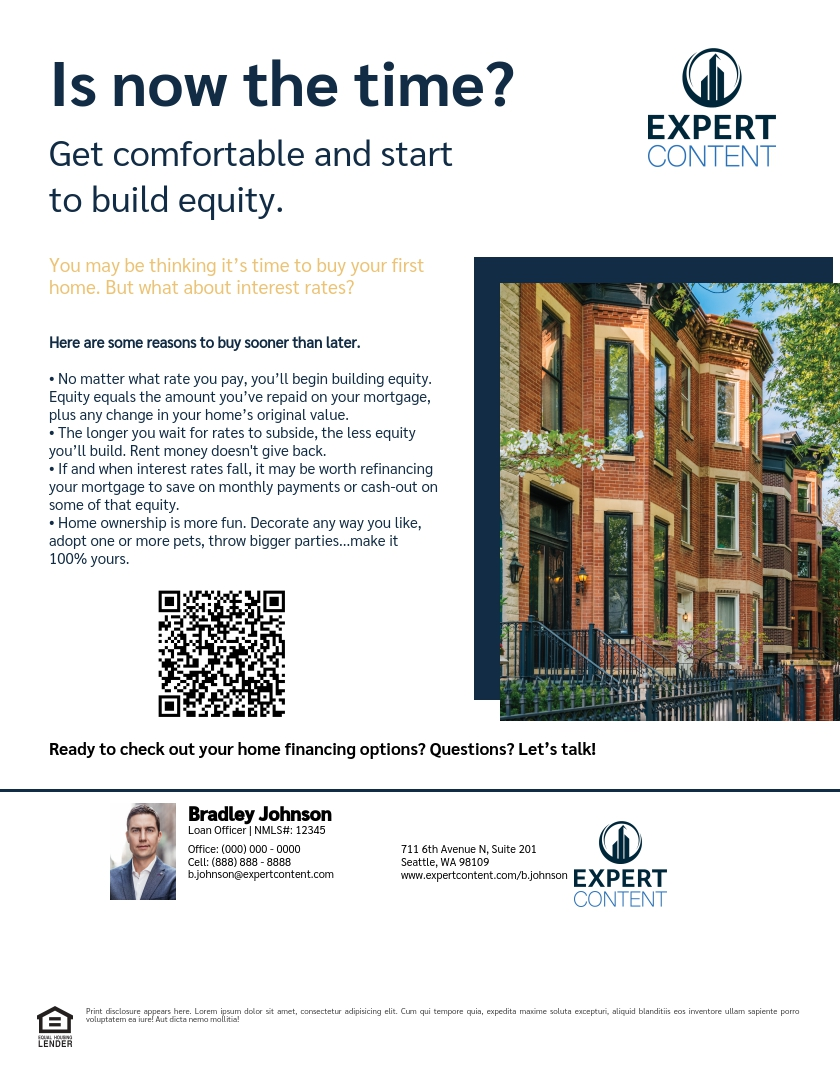 First-Time Homebuyer Series
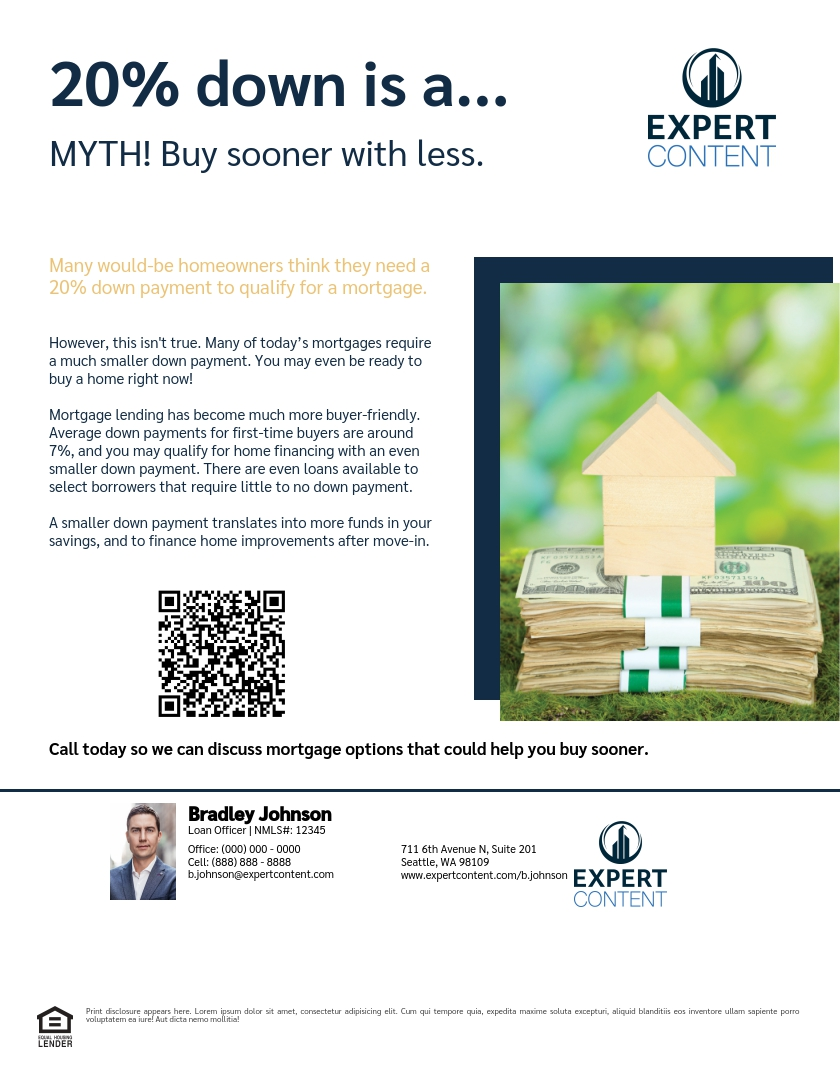 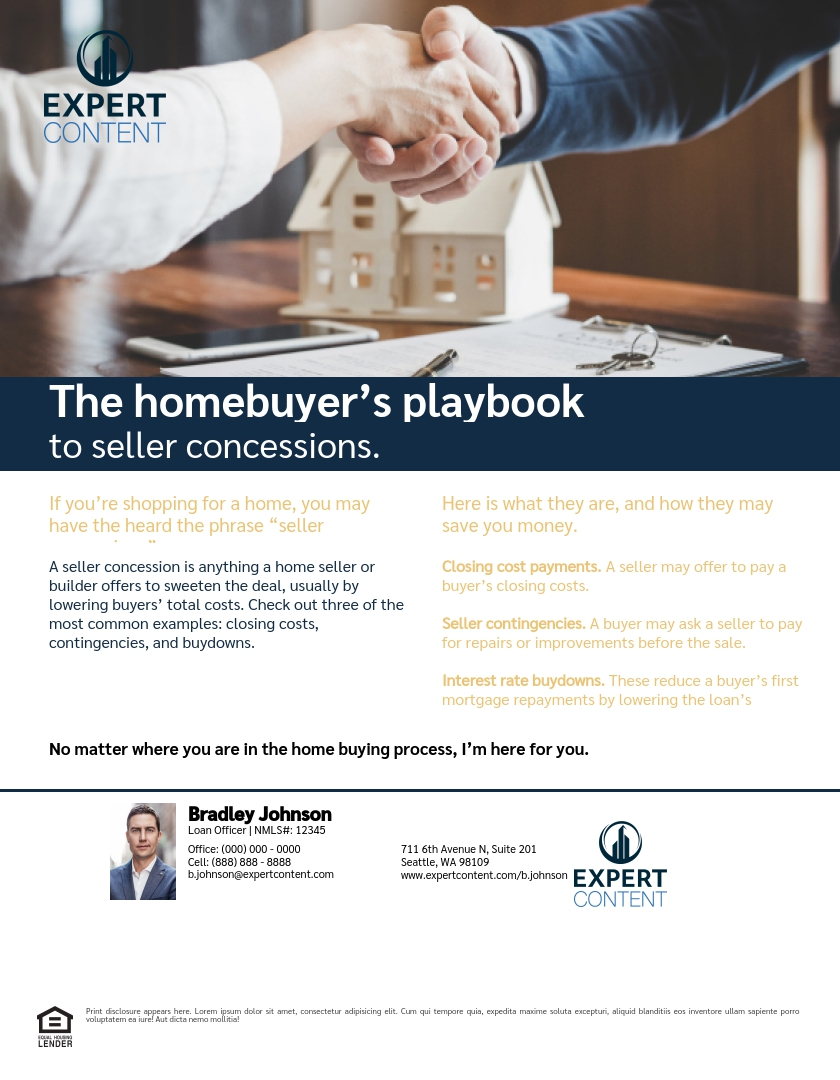 First-Time Homebuyer Series
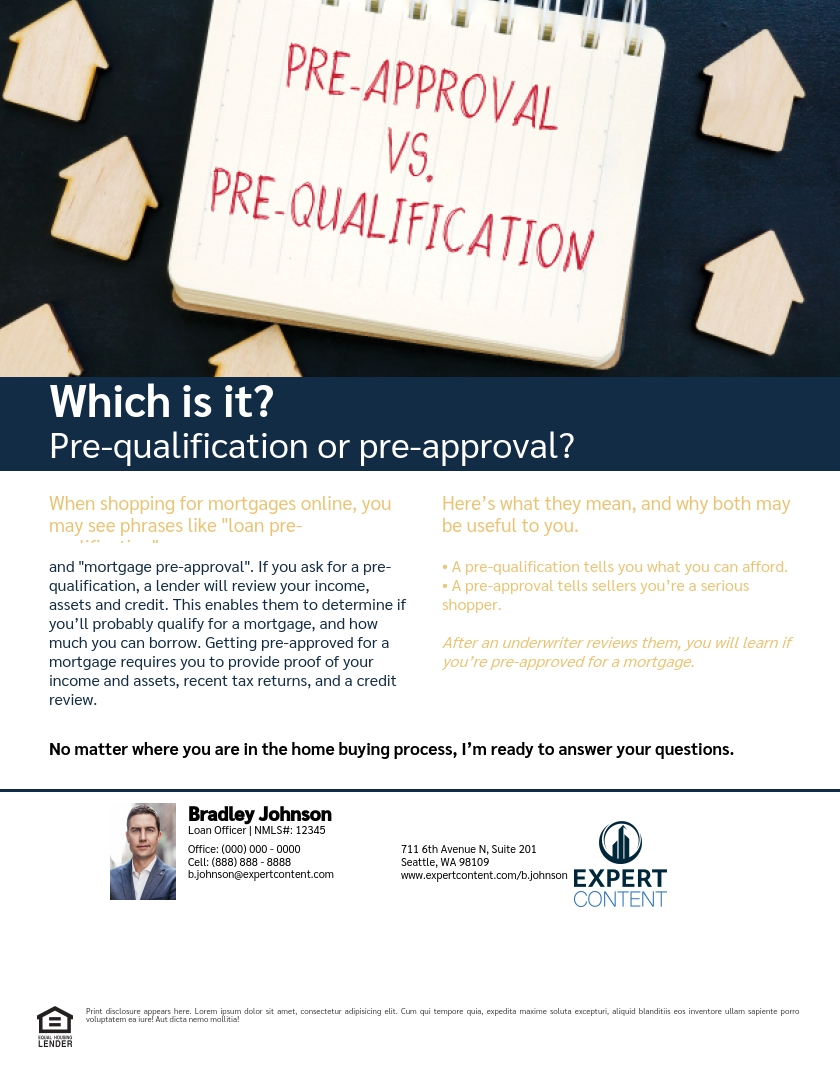 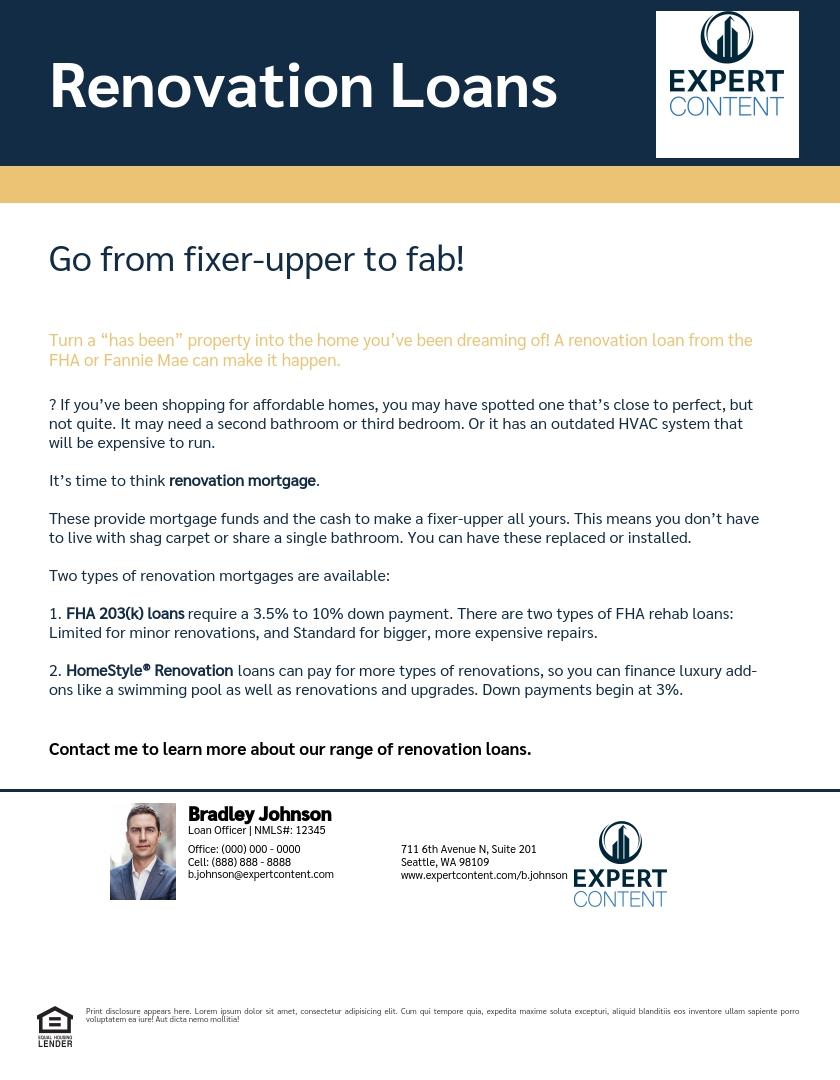 First-Time Homebuyer Series
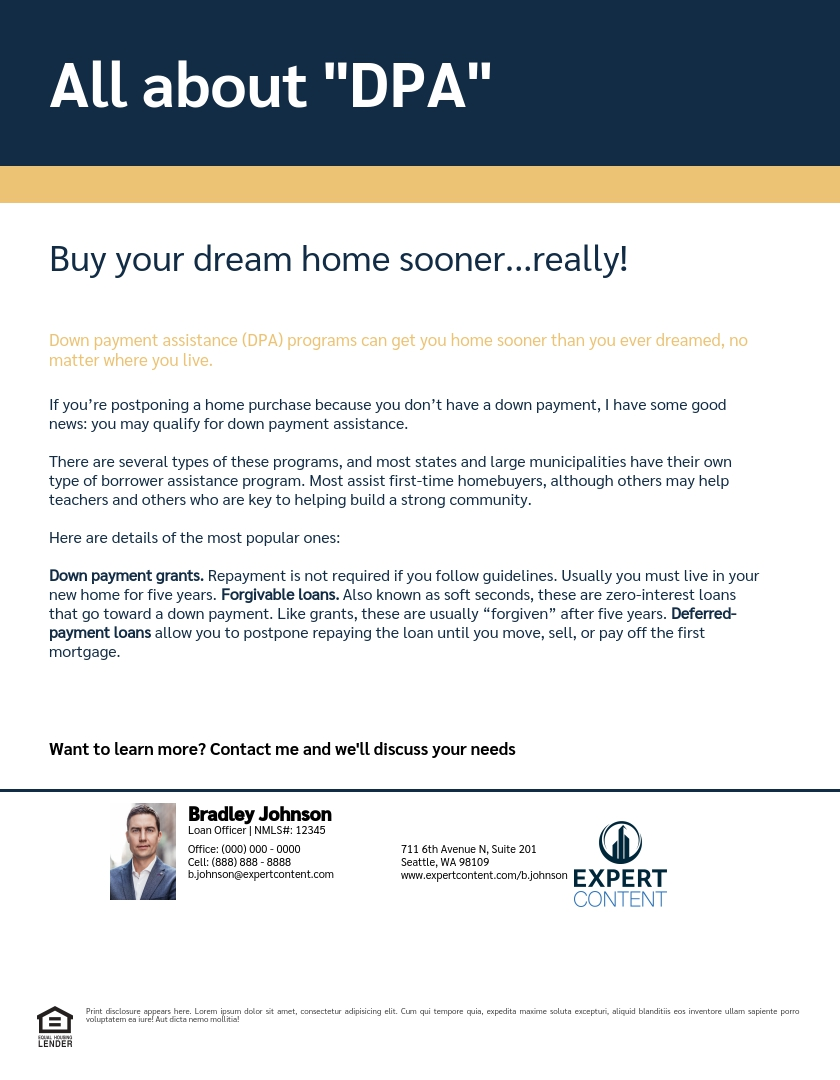 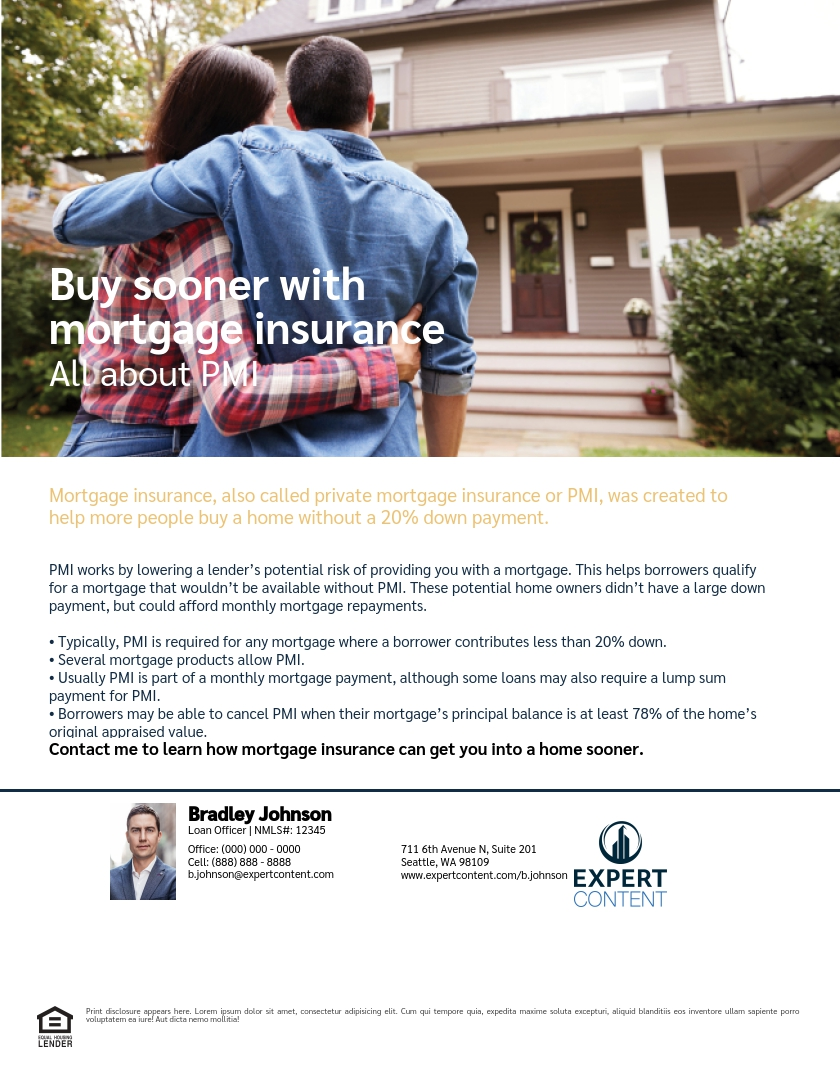 First-Time Homebuyer Series
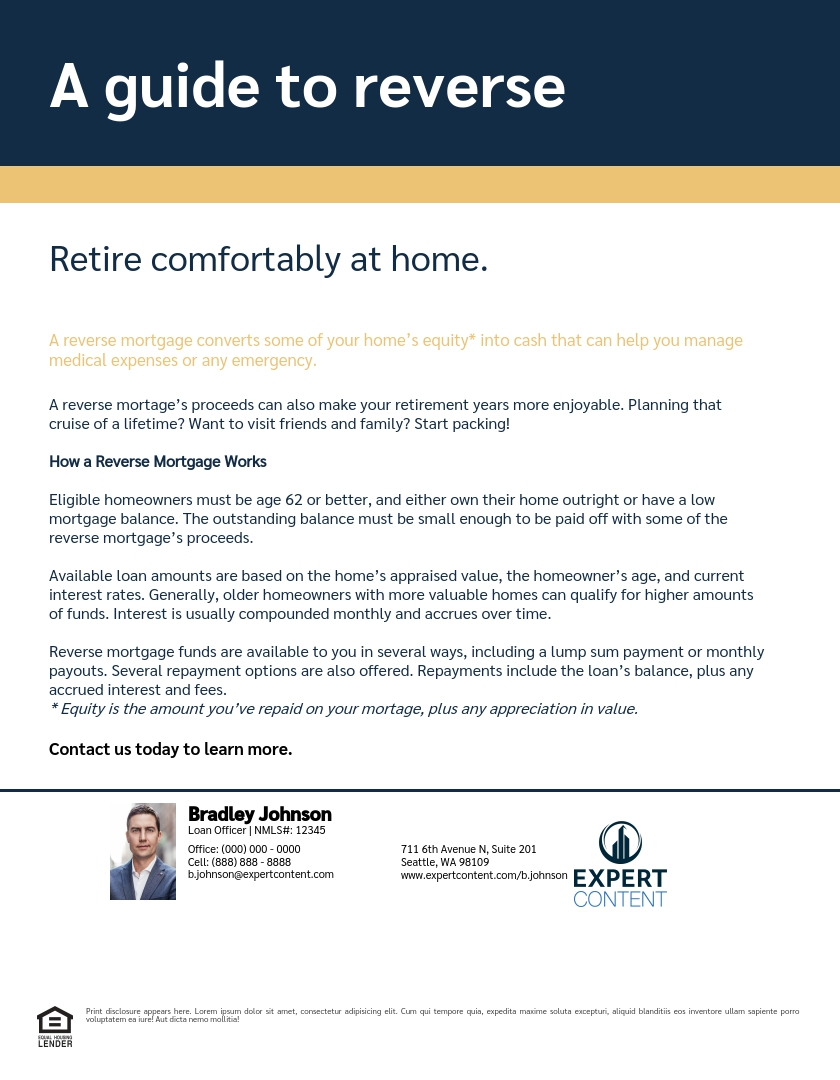 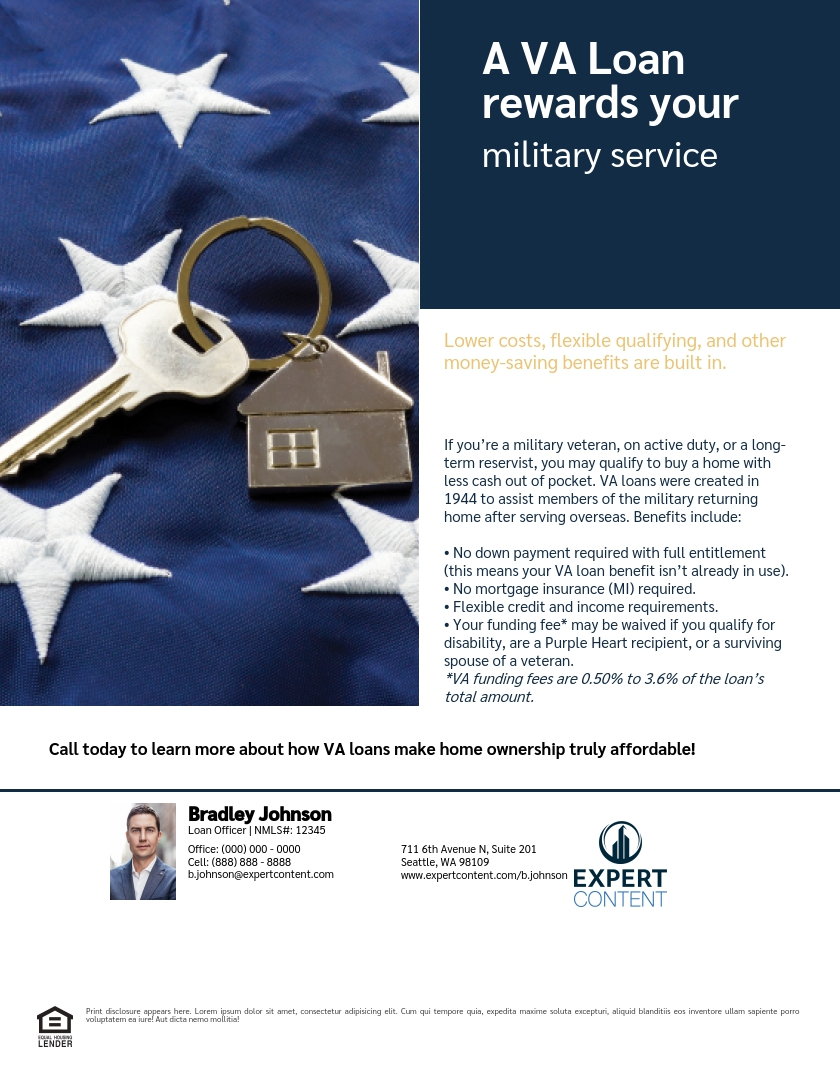 First-Time Homebuyer Series
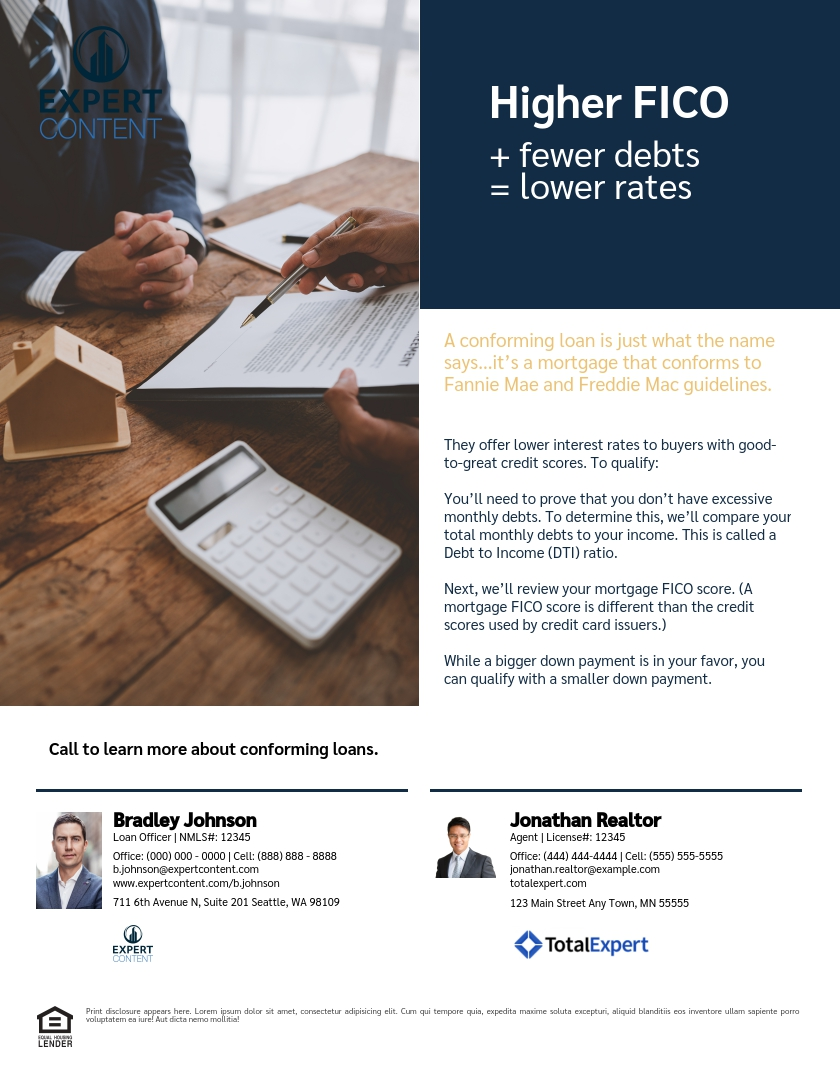 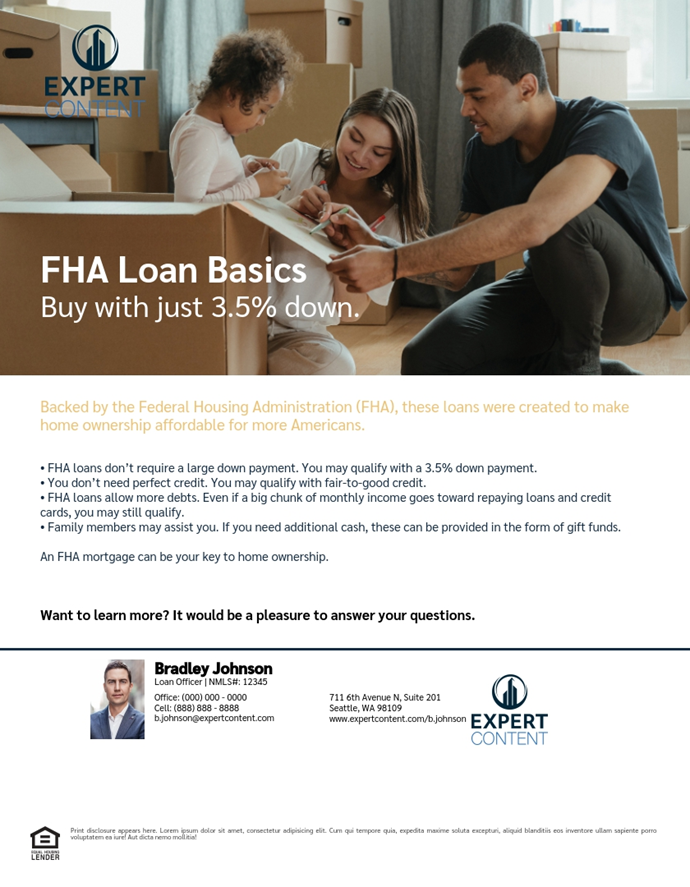